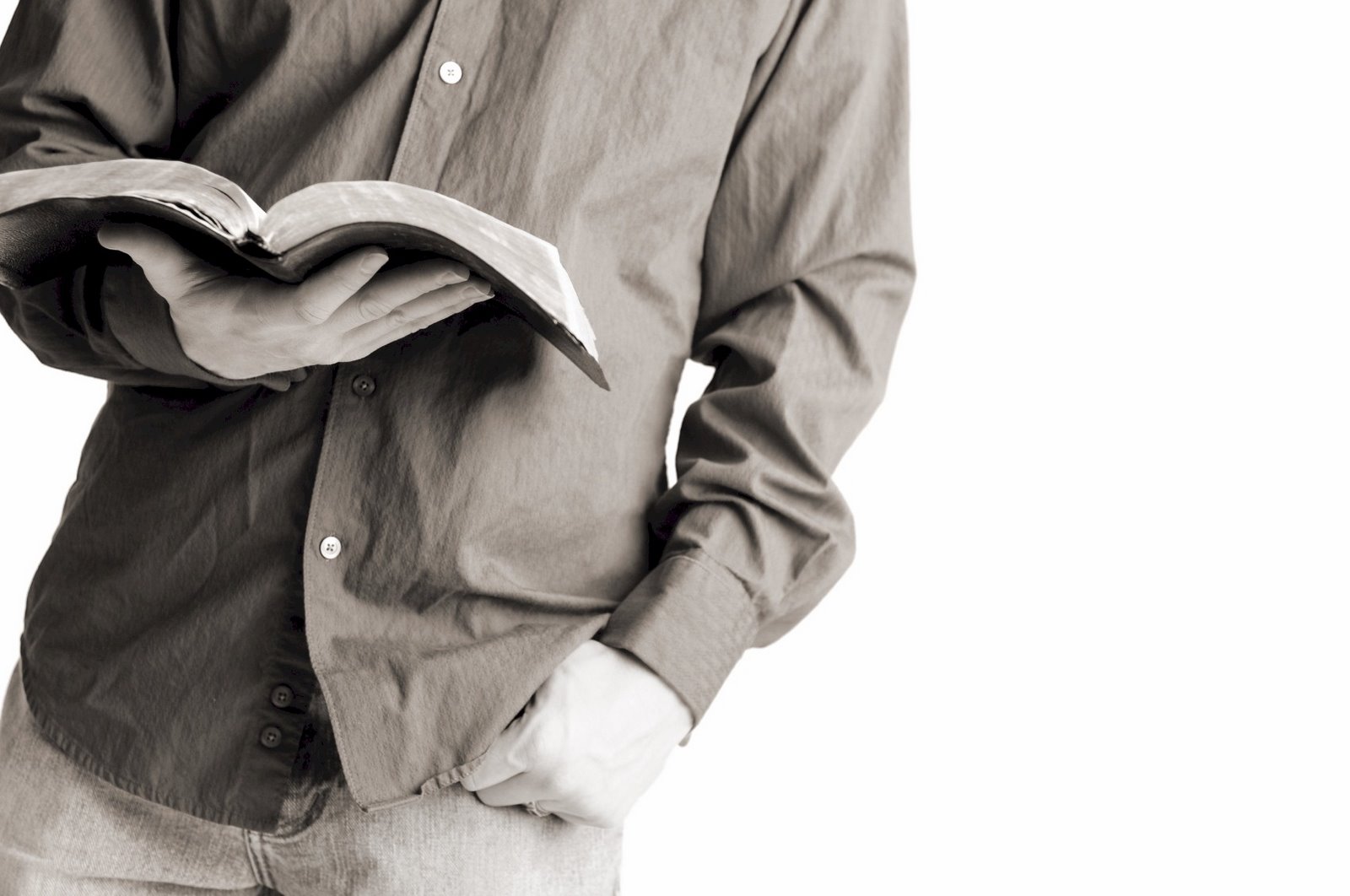 Bible Reading
Challenge, 2017
Week #20
Workers in the Vineyard
(Matthew 20:1-16)
Breaking Down the Parable
There was a landowner (vs. 1).
The landowner hired workers for his vineyard (vss. 1-7).
He paid the workers the same (vss. 8-10).
Those who worked longer were upset with their pay (vss. 11-12).
The landowner defended his actions (vs. 13-15).
Jackson Heights Bible Reading Challenge    Week #20
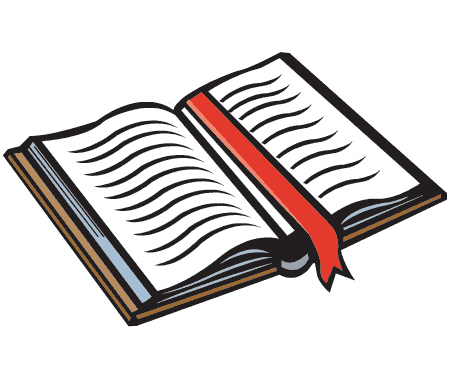 Workers in the Vineyard
(Matthew 20:1-16)
What can we learn about the kingdom?
The kingdom of heaven has equality.
The kingdom of heaven is for the humble.
“For the wages of sin is death, but the free gift of God is eternal life in Christ Jesus our Lord.”

					- Romans 6:23
Jackson Heights Bible Reading Challenge    Week #20
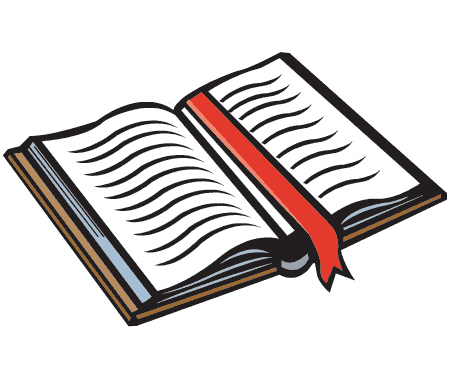 Workers in the Vineyard
(Matthew 20:1-16)
What can we learn about the kingdom?
The kingdom of heaven has equality.
The kingdom of heaven is for the humble.
“In Him we have redemption through His blood, the forgiveness  of our trespasses, according to the riches of His grace.”

					- Ephesians 1:7
Jackson Heights Bible Reading Challenge    Week #20
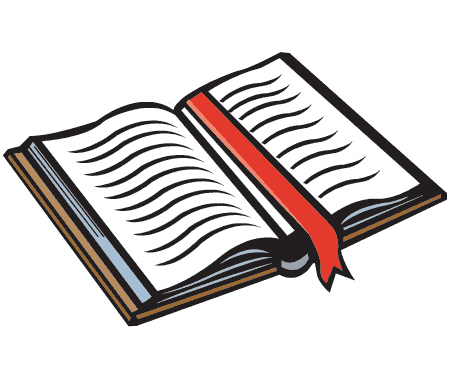 Workers in the Vineyard
(Matthew 20:1-16)
What can we learn about the kingdom?
The kingdom of heaven has equality.
The kingdom of heaven is for the humble.
“For by grace you have been saved through faith; and that not        of yourselves, it is the gift of God, not as a result of works,              so that no one may boast .”
					- Ephesians 1:8-9
Jackson Heights Bible Reading Challenge    Week #20
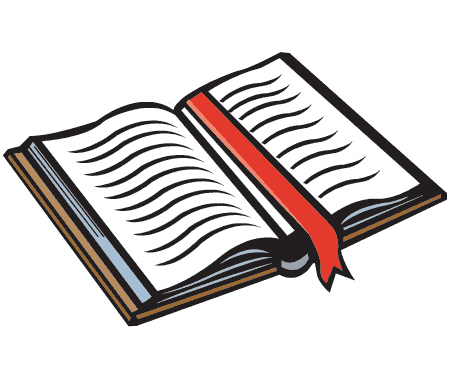 Workers in the Vineyard
(Matthew 20:1-16)
What can we learn about the kingdom?
The kingdom of heaven has equality.
The kingdom of heaven is for the humble.
The kingdom of heaven is for the grateful.
“Thanks be to God for His indescribable gift.”

					- 2 Corinthians 9:15
Jackson Heights Bible Reading Challenge    Week #20
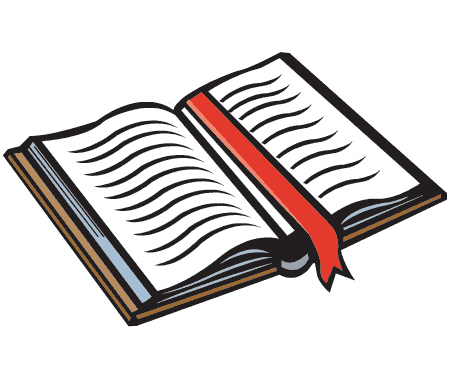